МКОУ « Мостовская СОШ»
Составитель: Михайлова Ирина Владимировна учитель начальных классов
Сегодня мы с ребятами
В зимний лес идём.
Кто хочет в путь?
Пожалуйста, мы всех
С собой возьмём.
Зимой в лесу очень красиво!
.
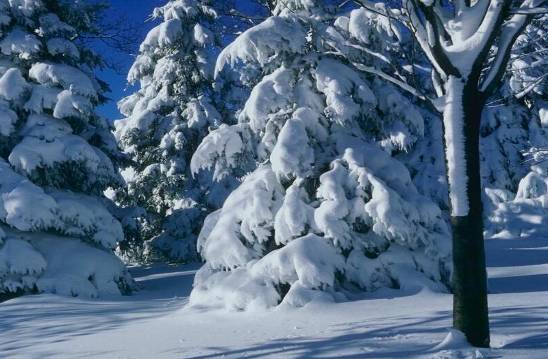 Чародейкою Зимою
Околдован, лес стоит 
И под снежной бахромою,
Неподвижною, немою,
Чудной жизнью он блестит  Ф.Тютчев
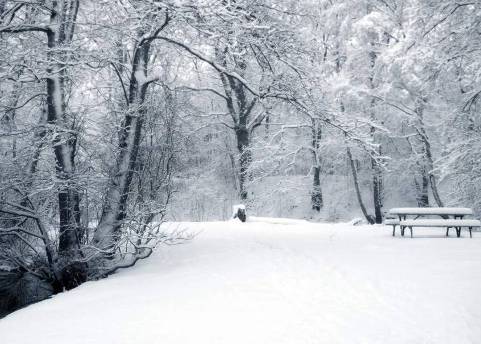 Деревья
Волшебные
Снежные
Сказочные
Мохнатые
Тяжёлые
Согнулись
Зимний лес  притих, насторожился. На соснах лежат тяжелые снеговые шапки.  Берёзки  нарядились в кружевные узоры. Зимний лес .
Животные
Спят, спрятались , залегли до зимы
На снегу видны узоры следов.
Он пушистый, серебристый,Но рукой его не тронь:Станет капелькою чистой,Как поймаешь на ладонь.
Покружилась звездочкаВ воздухе немножко,Села и растаялаНа моей ладошке.
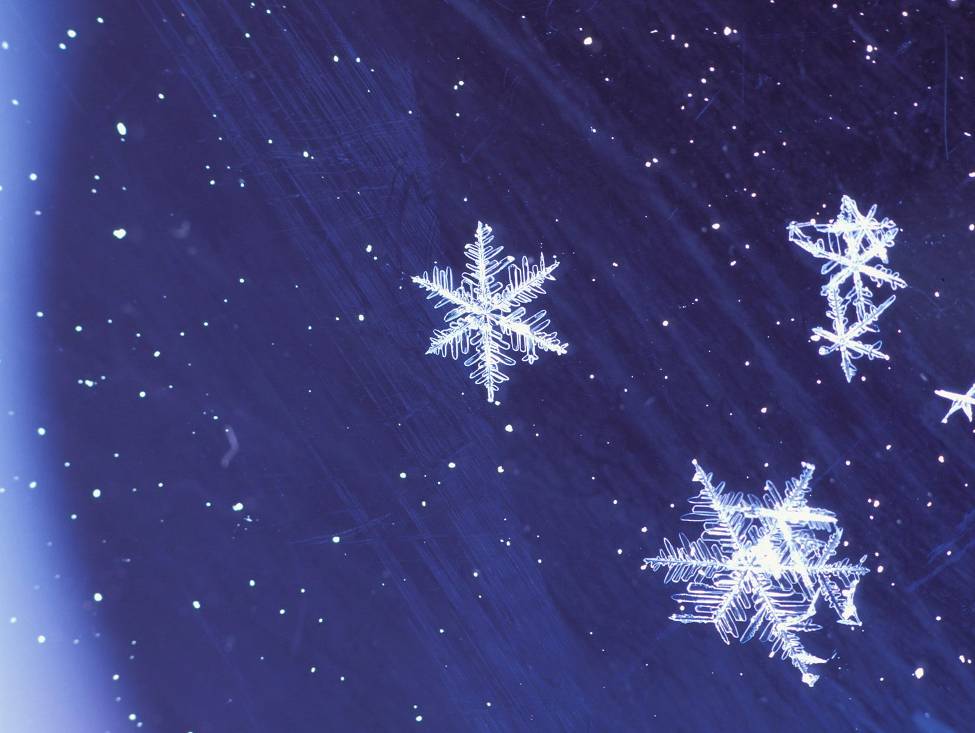 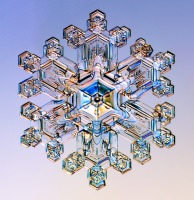 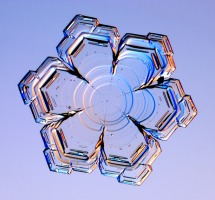 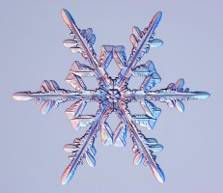 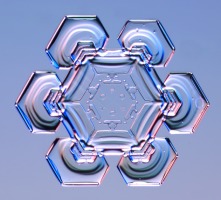 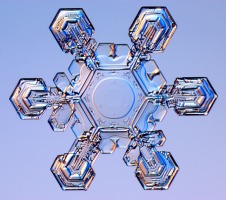 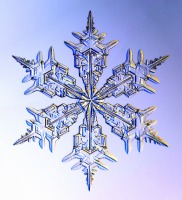 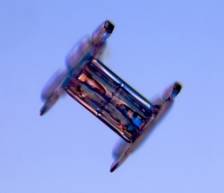 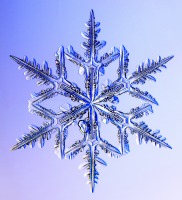 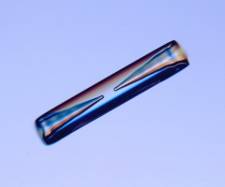 Снег
пушистый
серебристый
крупный
лёгкий
узорчатый
снег блестит, искрится чистый, белый, голубоватый
Небо
лучезарное
умытое
умытое
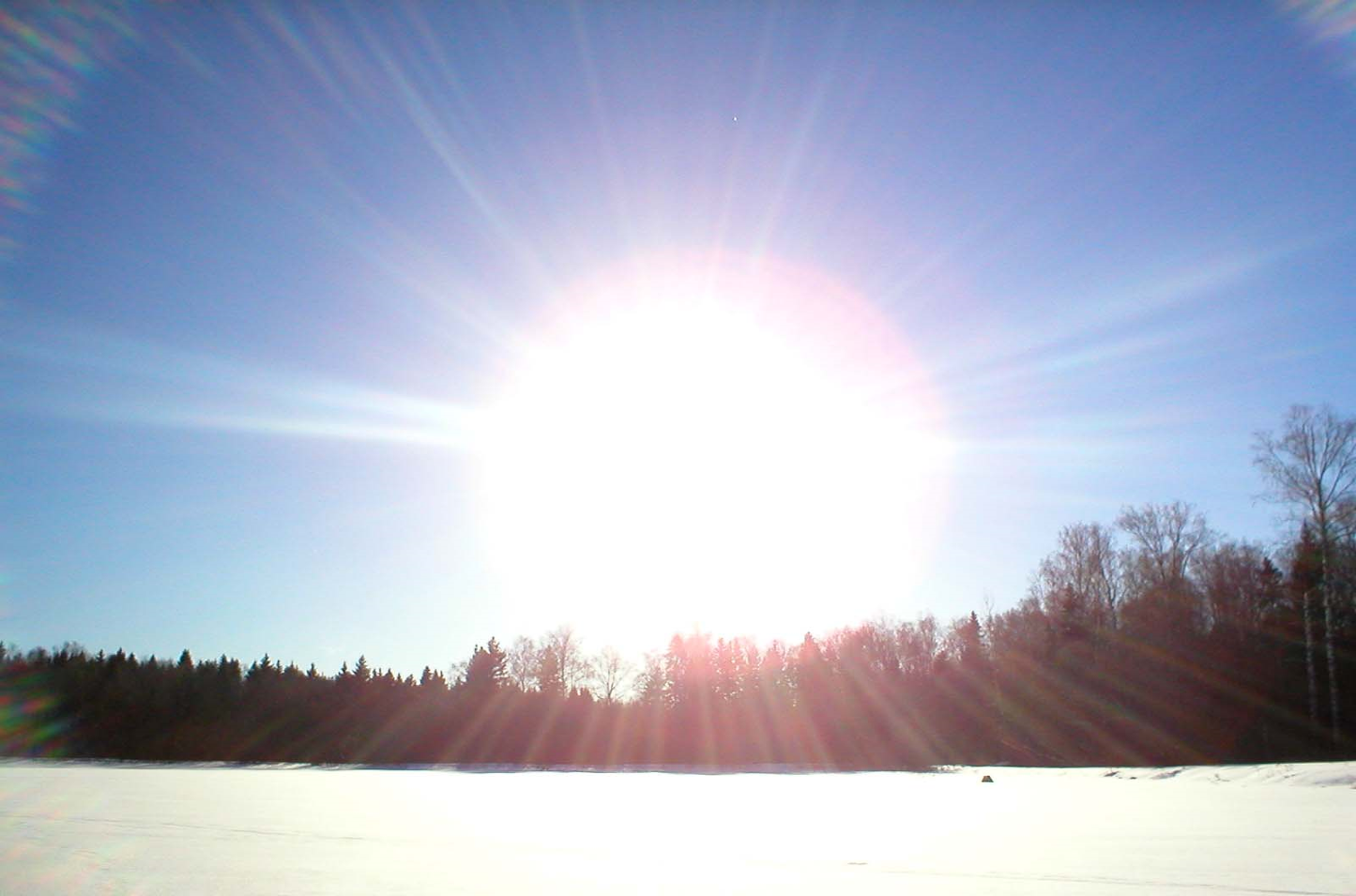 яркое
радостное
улыбчивое
Чудесен лес в своём зимнем наряде.
Как прекрасен лес зимой деревья стоят мохнатые будто одели сказочный наряд идёт мягкий пушистый снег снежинки тихо кружатся и падают на землю ониложатся ровным голубым ковром.
Написать сочинение « Зимой в лесу»